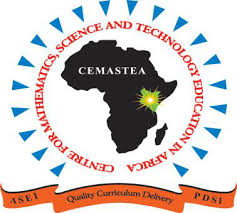 Mathematics Tutorial Session
Measures of Dispersion
(Standard Deviation)
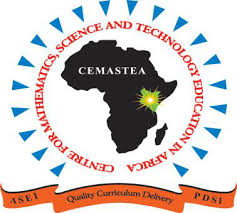 REVIEW
What are the measure of dispersion?
Measures of dispersion are used to measure how far the spread of the data 
is from the mean
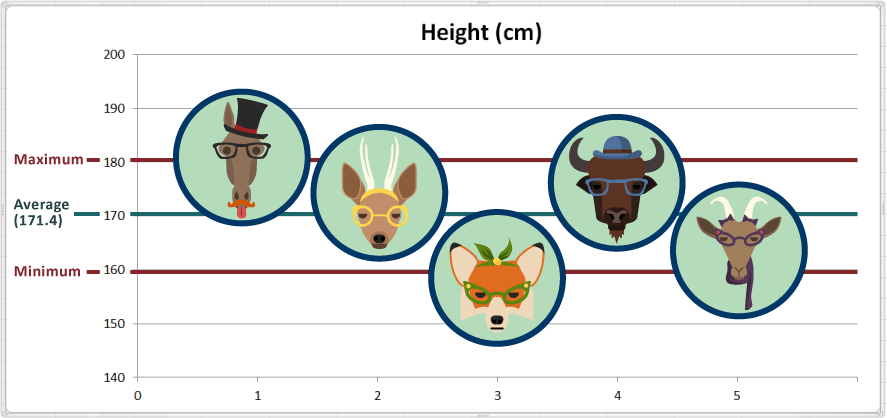 Examples: 

Range

Mean Absolute Deviation 

Variance 

Standard Deviation
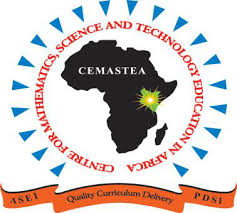 REVIEW
Why do we need to study the measure of dispersion?
The marks of two students in eight subjects are shown in the table below
Mean=56
Mean=56
Conclusion
Mary’s marks are 5 points away from the mean. 

Tom’s marks are about 8 points away from the mean.

Marks of Tom are much more spread out than those of Mary
This information can be used by the teachers to determine the best method of responding to individual needs of each student. 

It will help teachers know the area of weaknesses and strengths of their learners in particular subject. 

Measures of Dispersion are very important during decision making
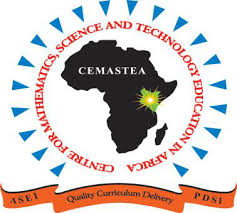 Standard Deviation
What is standard deviation?
This is a statistical measure that shows the spread of values in a particular data. 

It is calculated by taking the square root of Variance.
What is variance?
Variance is the mean of the square of deviations from the mean.
Standard Deviation, entirely depends on variance
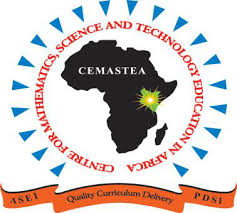 Standard Deviation (Simple List of Numbers)
Example 1: The age of some grade 1 pupils were recorded by their teacher as follows : 5,6,6,7,7,8,8,9
a-Calculate their mean age :
b-Calculate the variance:
c- Calculate the standard deviation:
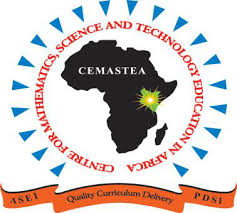 Standard Deviation ( Frequency Distribution Table)
Example 2: In an agricultural research center, the length of a sample of 50 maize cobs were measured and recorded as shown in the  frequency distribution table below.
a-Calculate the mean :
b-Calculate the variance & standard deviation:
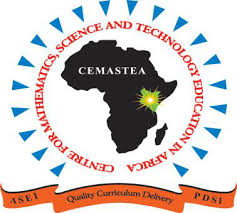 Application using CASIO fx-82EX
Example 2: In an agricultural research center, the length of a sample of 50 maize cobs were measured and recorded as shown in the  frequency distribution table below.
Complete the table below
We will use CASIO fx-82EX
( Reduce time while calculating)
CT2
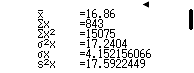 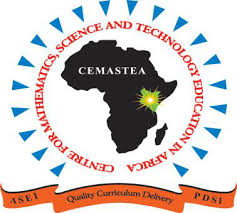 Assignment
1- Explain how measures of dispersion (standard of deviation) can be applied in the real life examples/situation.
Thank You Very Much!